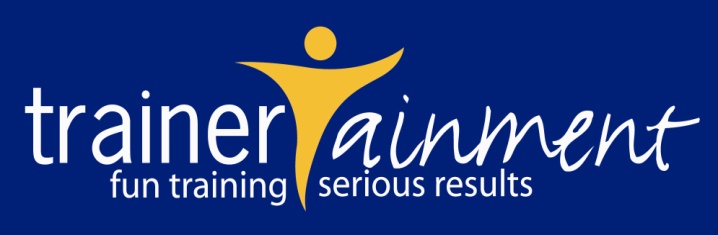 From your
friends at
HappyBirthday
Sarah!